Plan de travail n°1
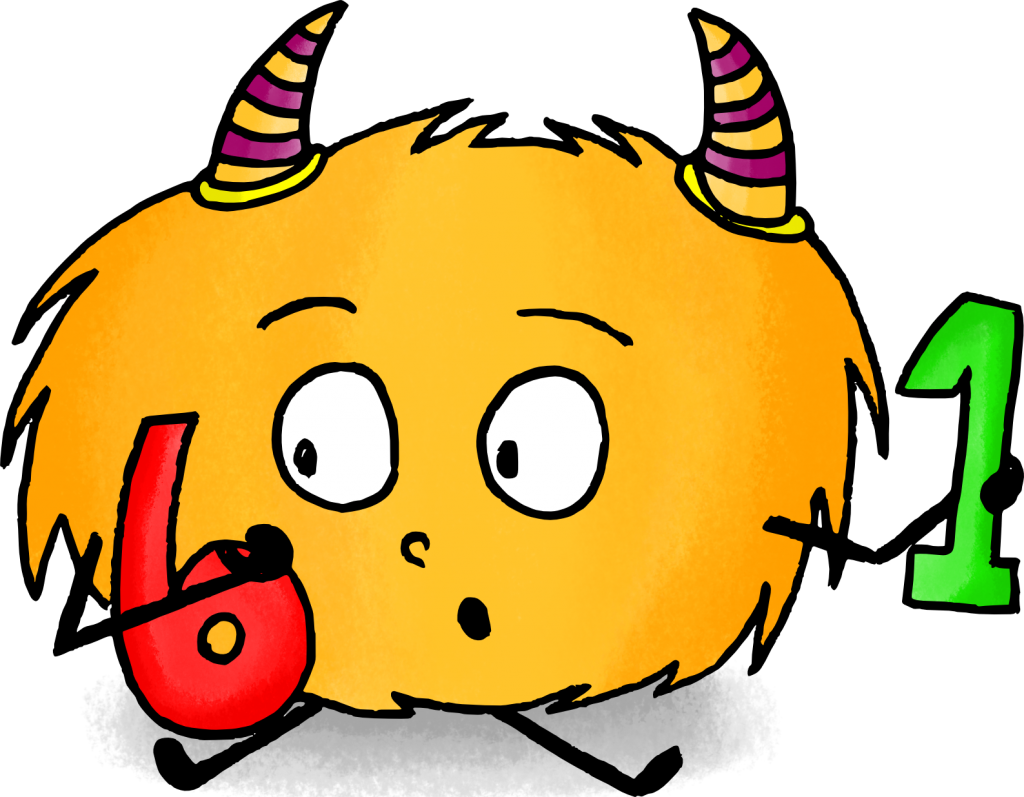 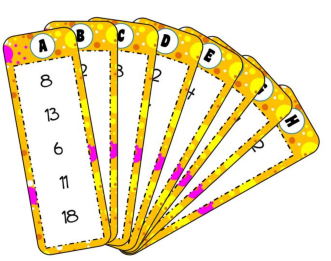 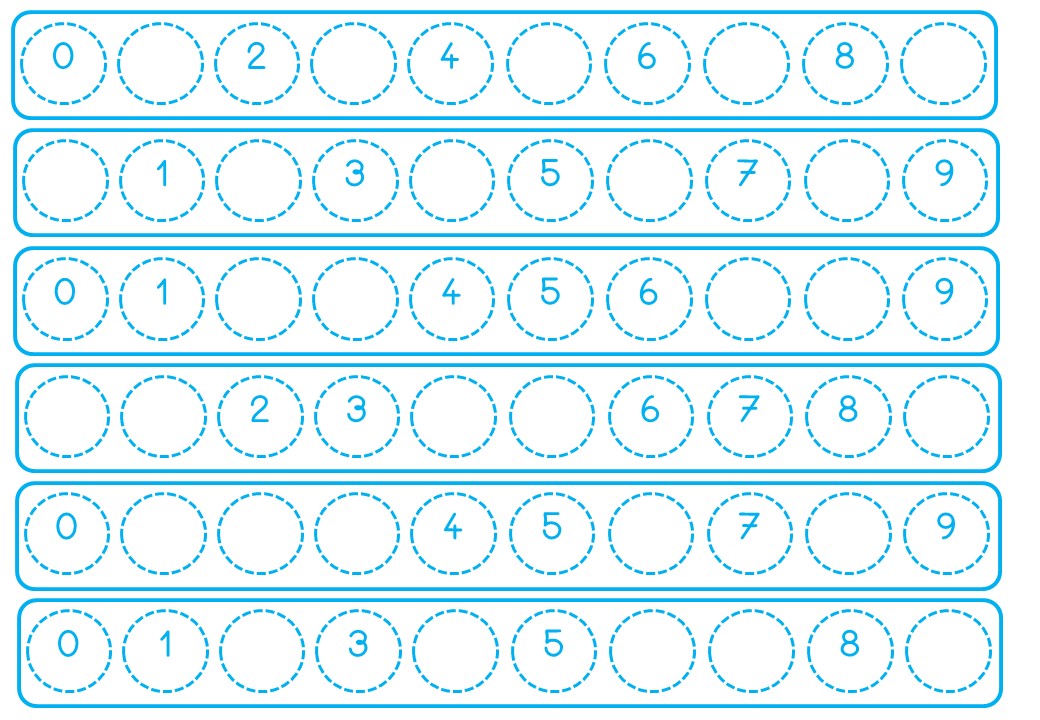 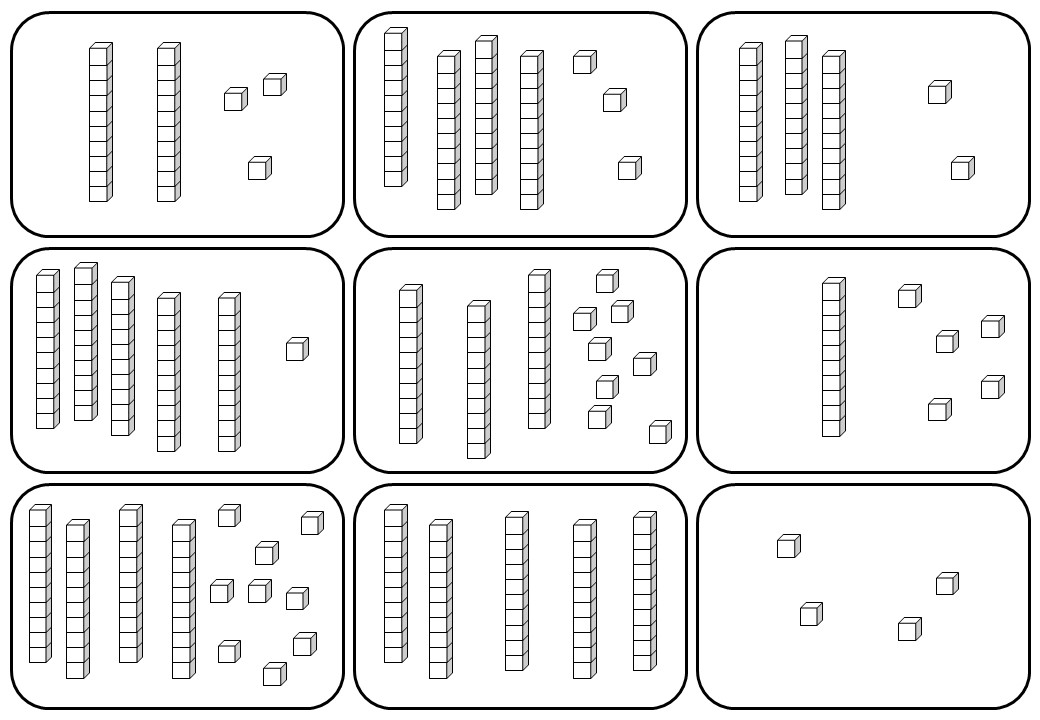 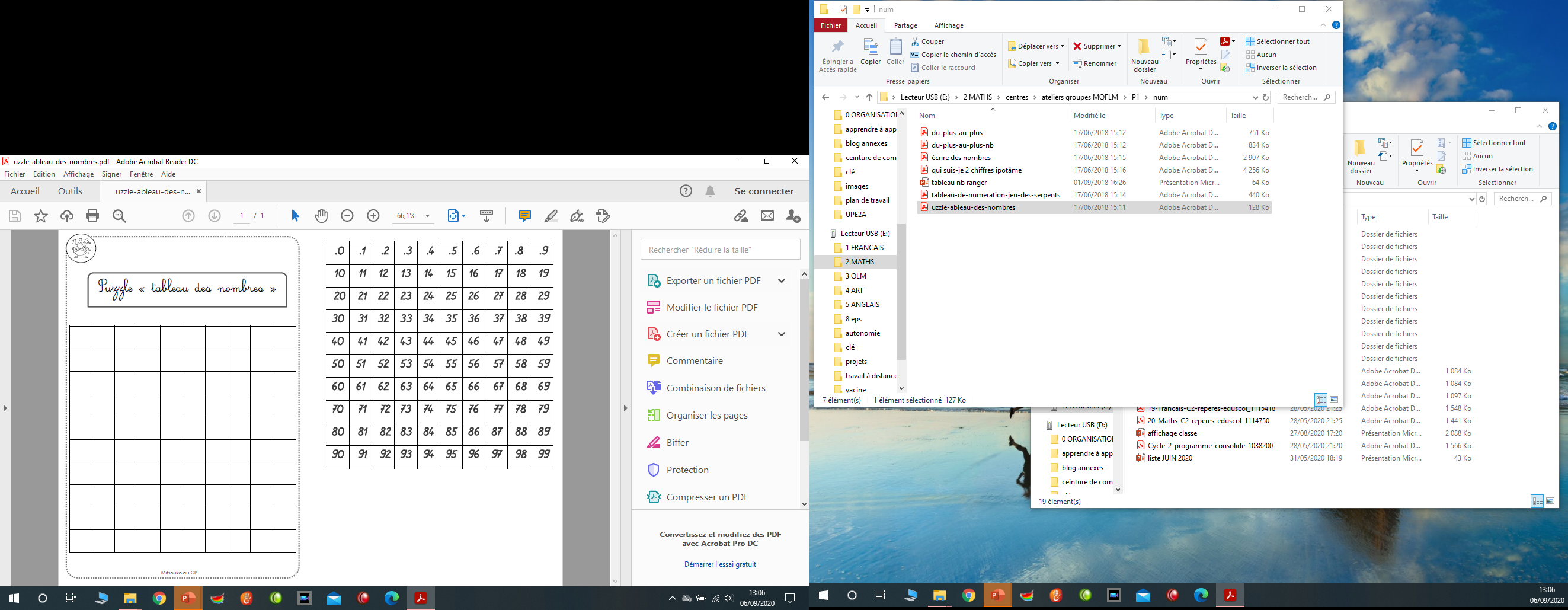 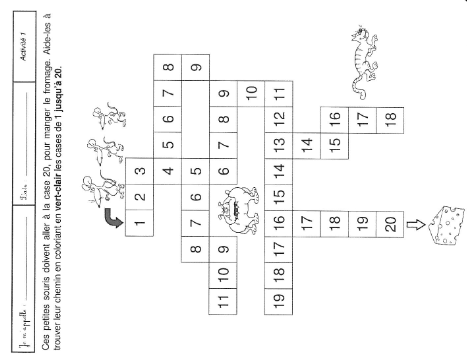 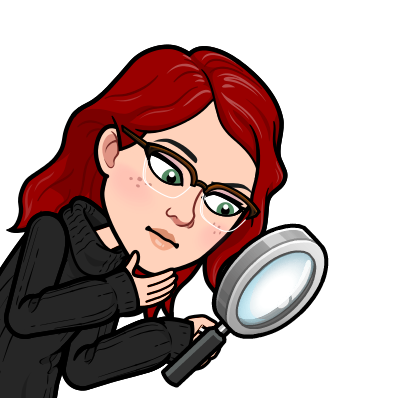 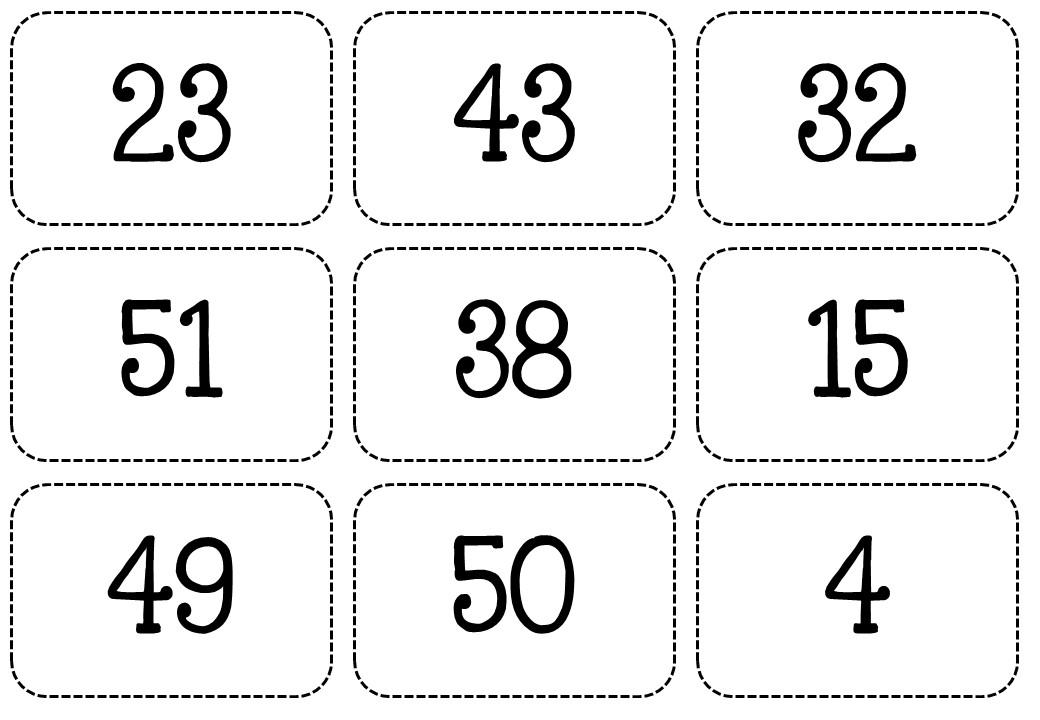 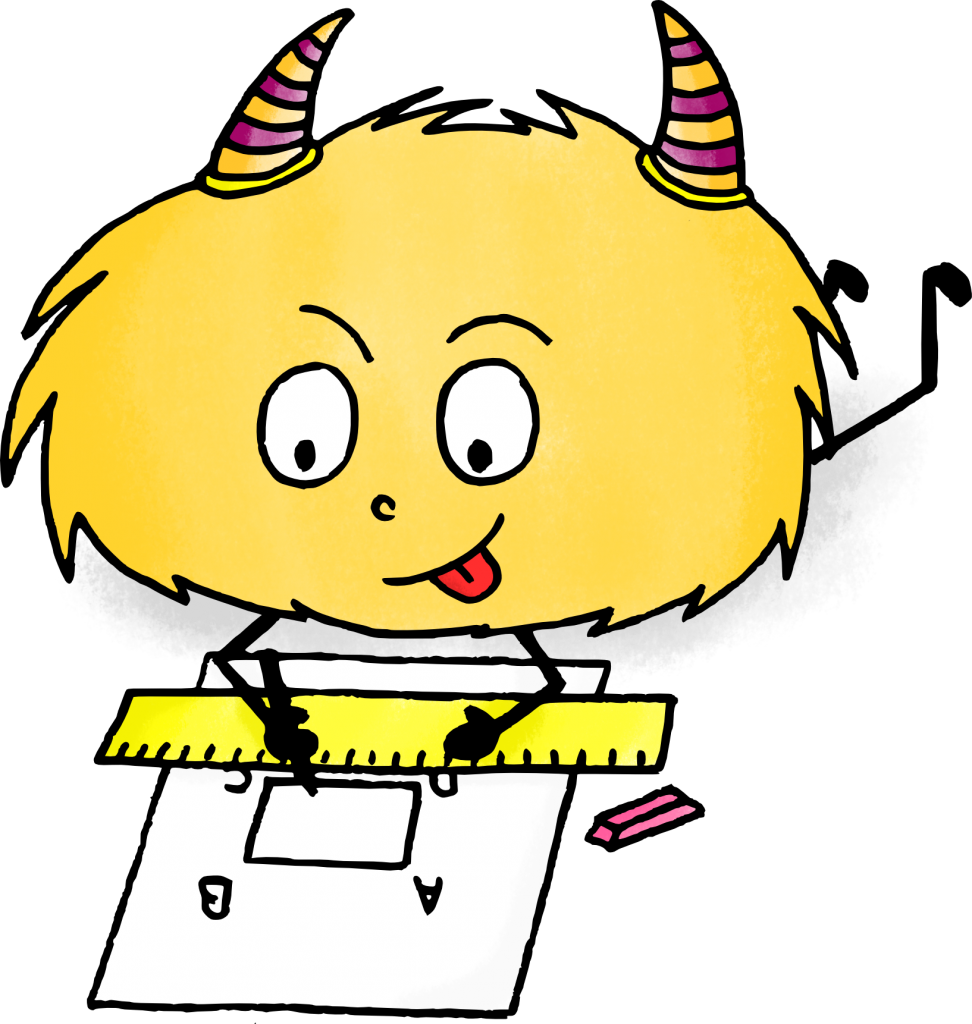 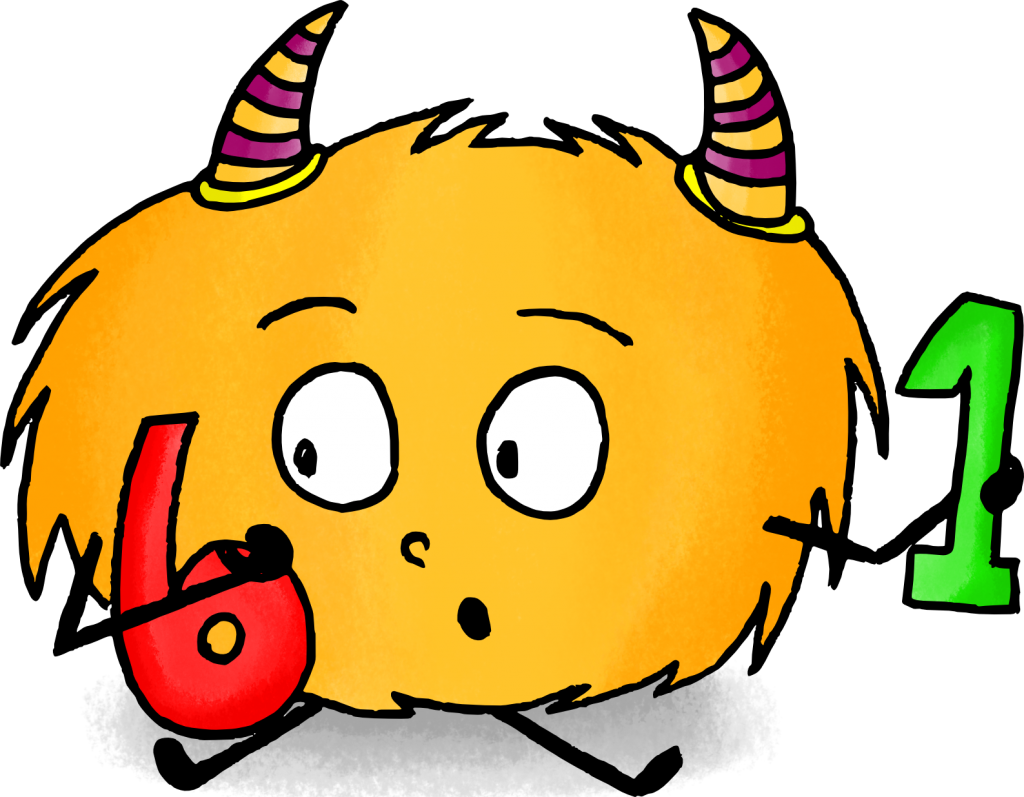 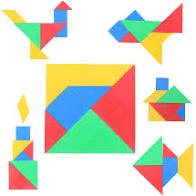 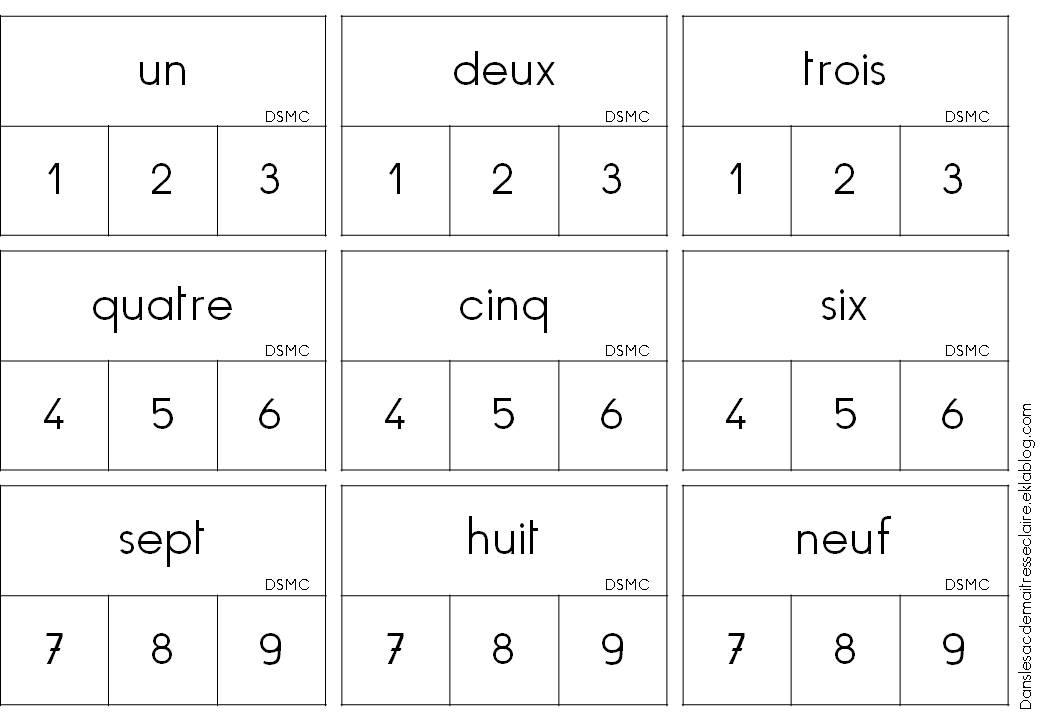 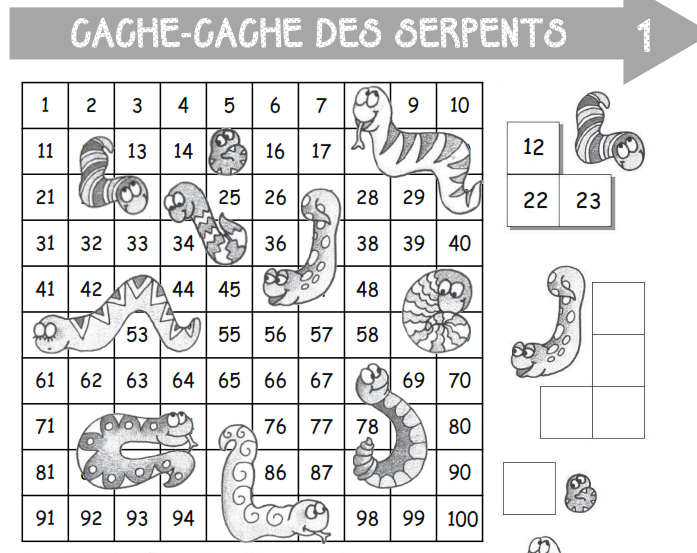 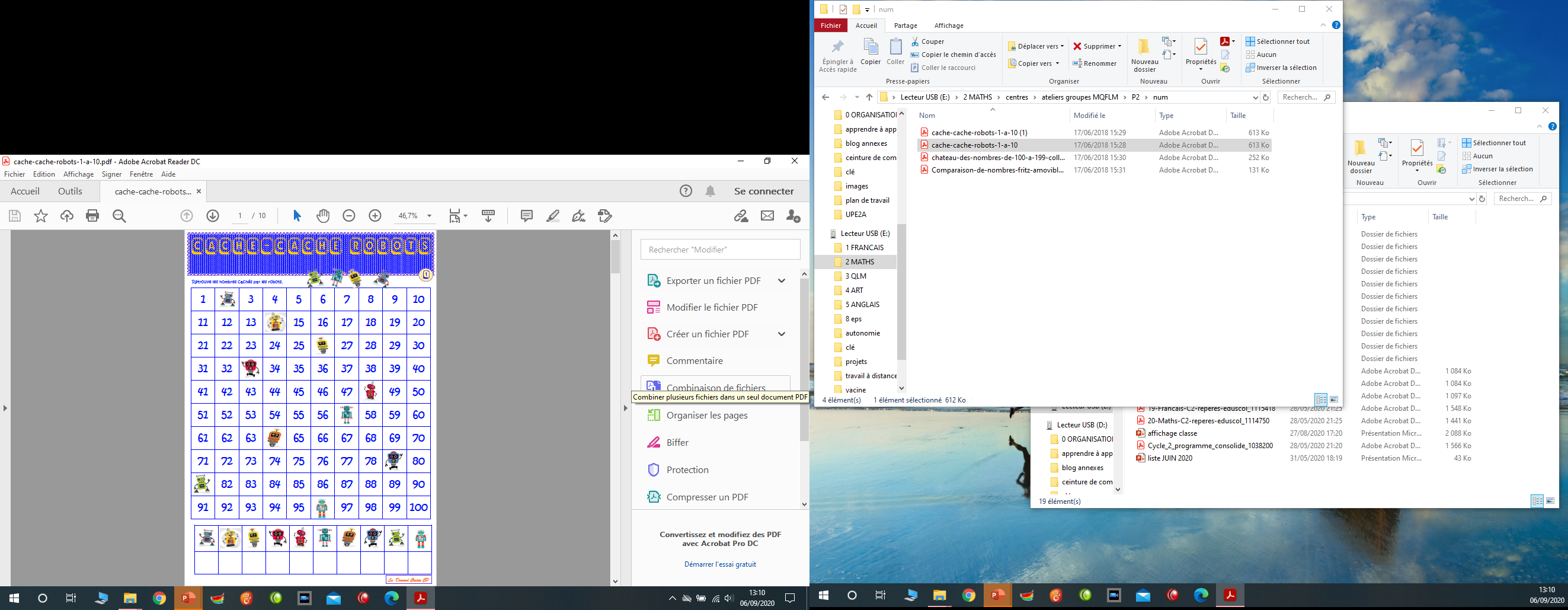 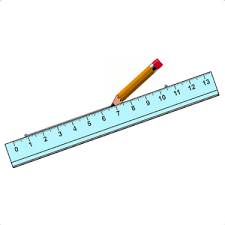 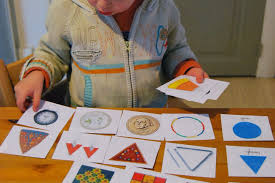 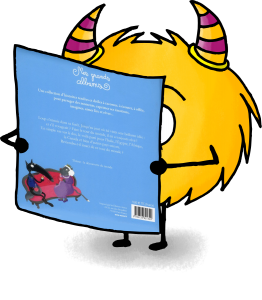 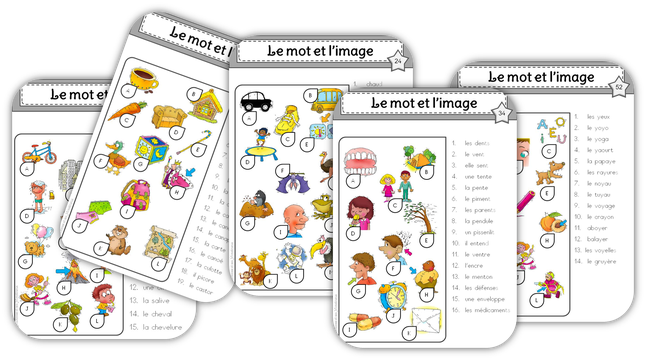 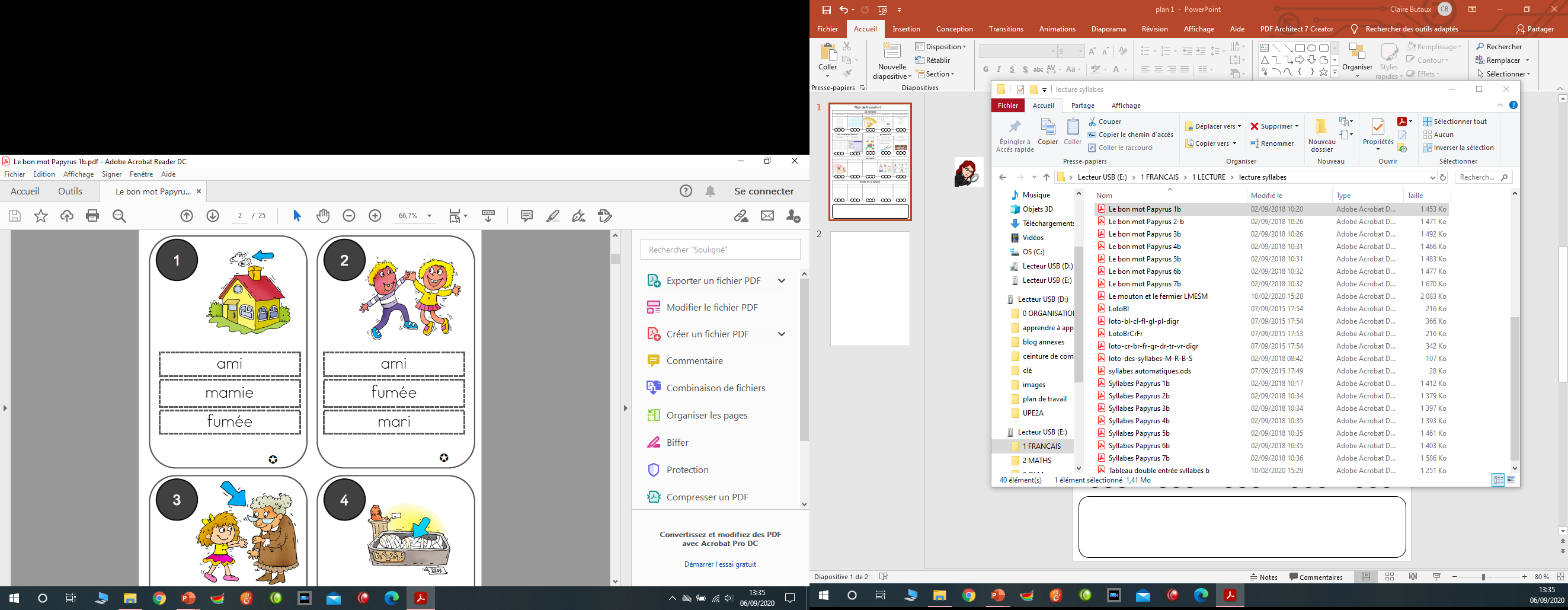 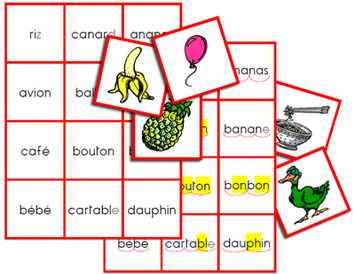 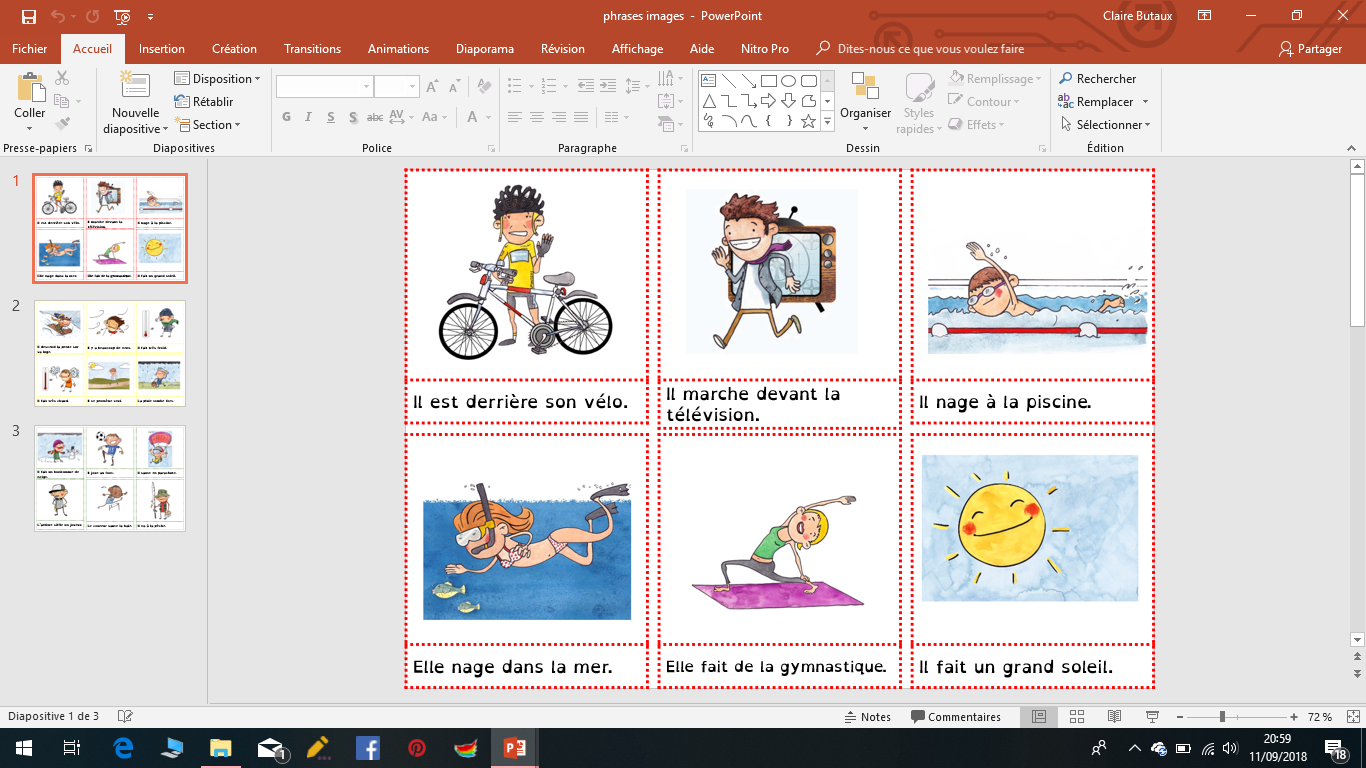 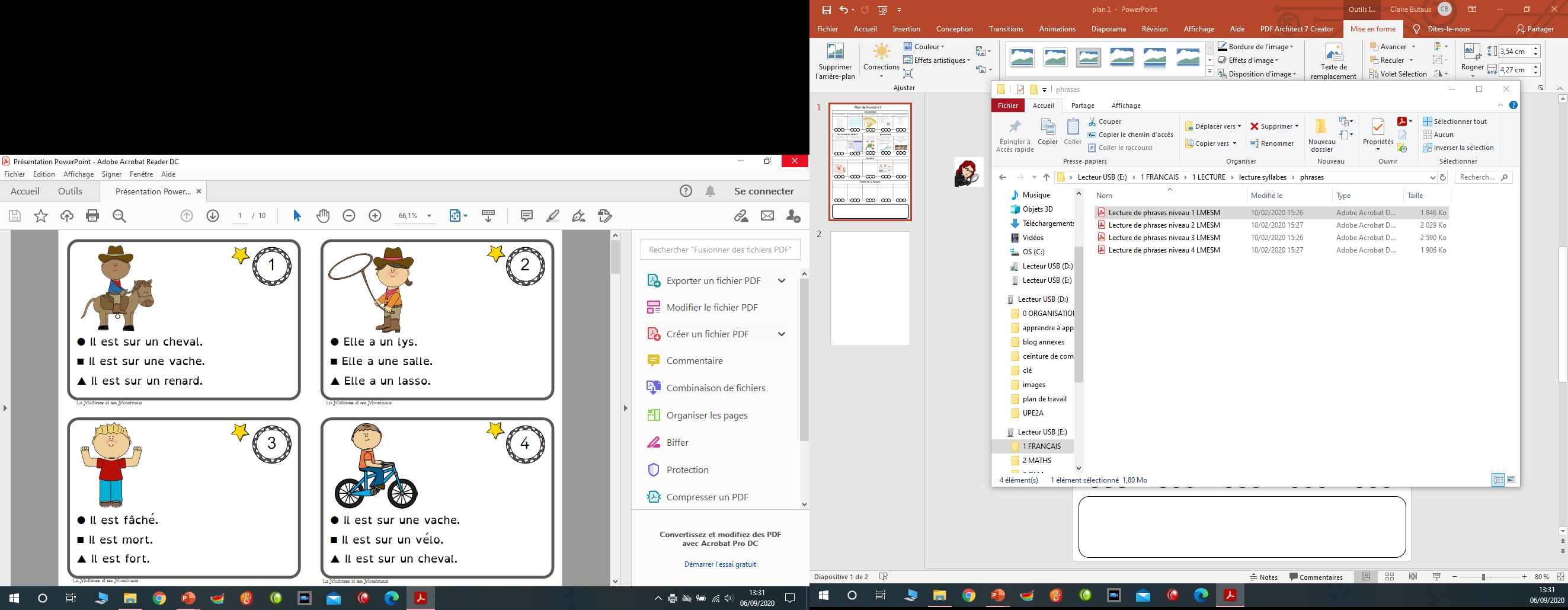 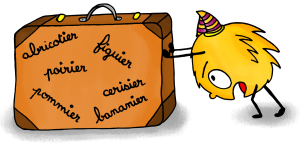 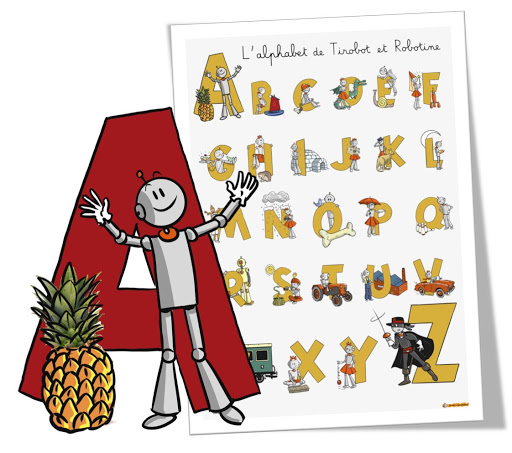 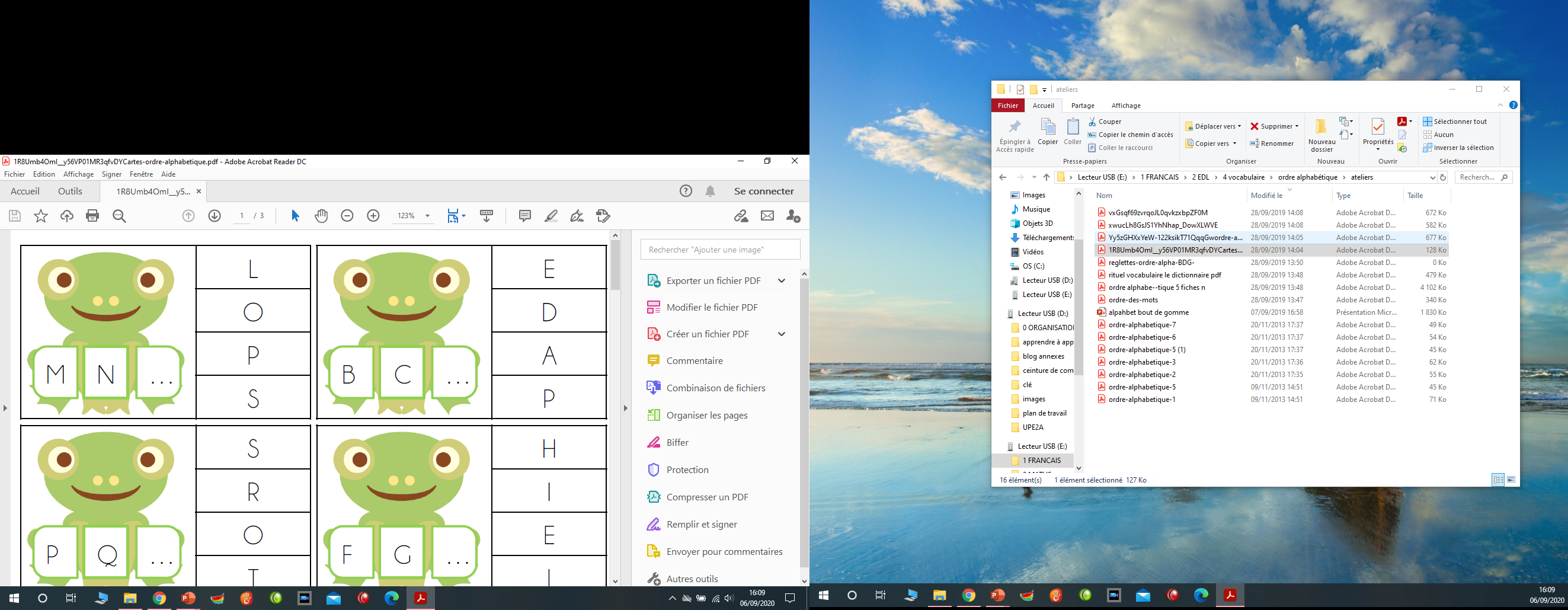 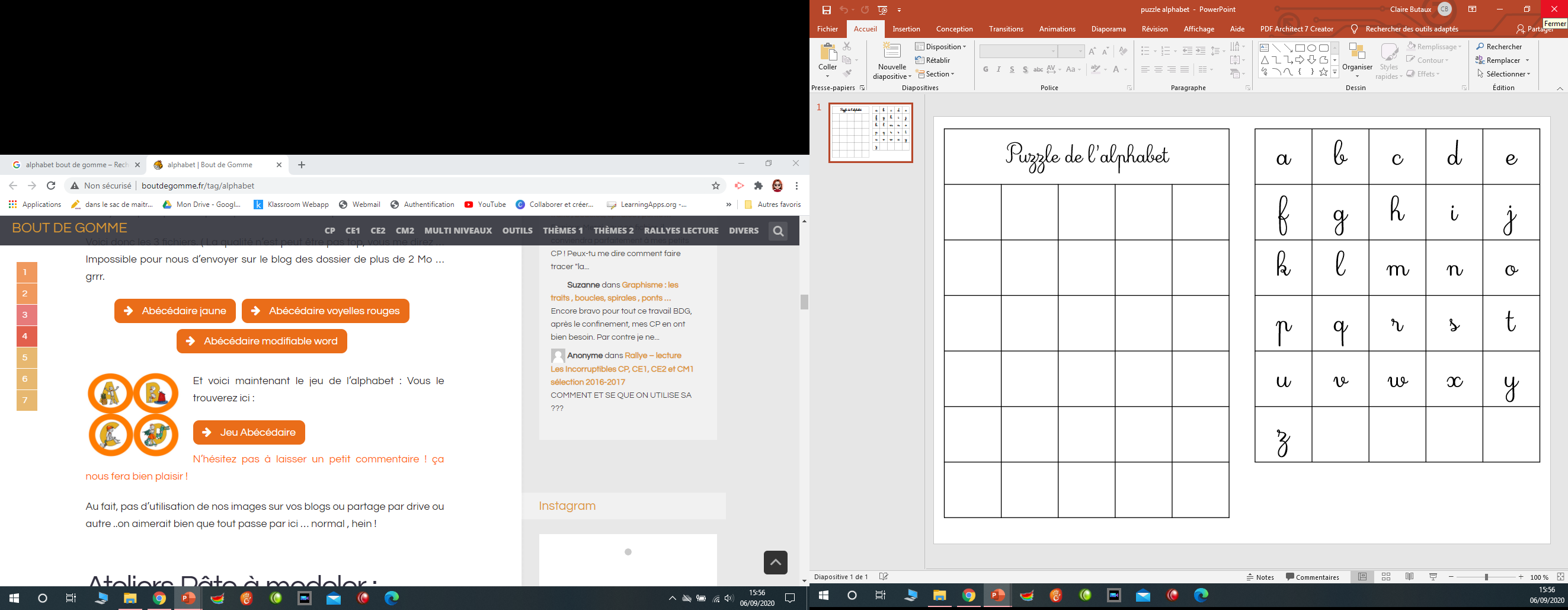 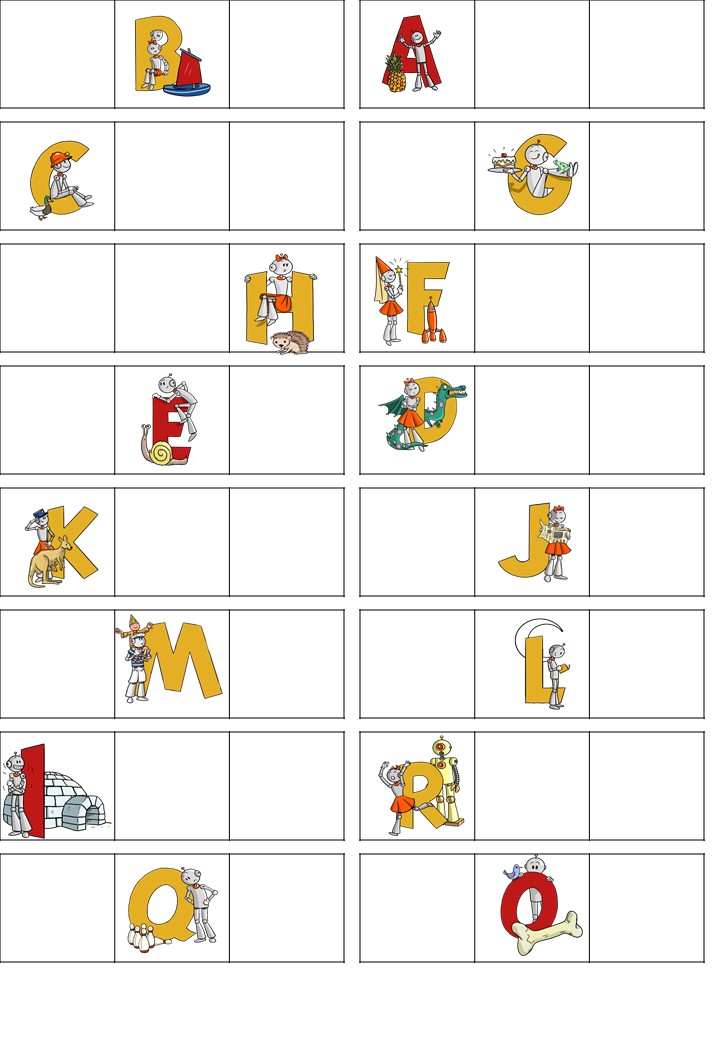 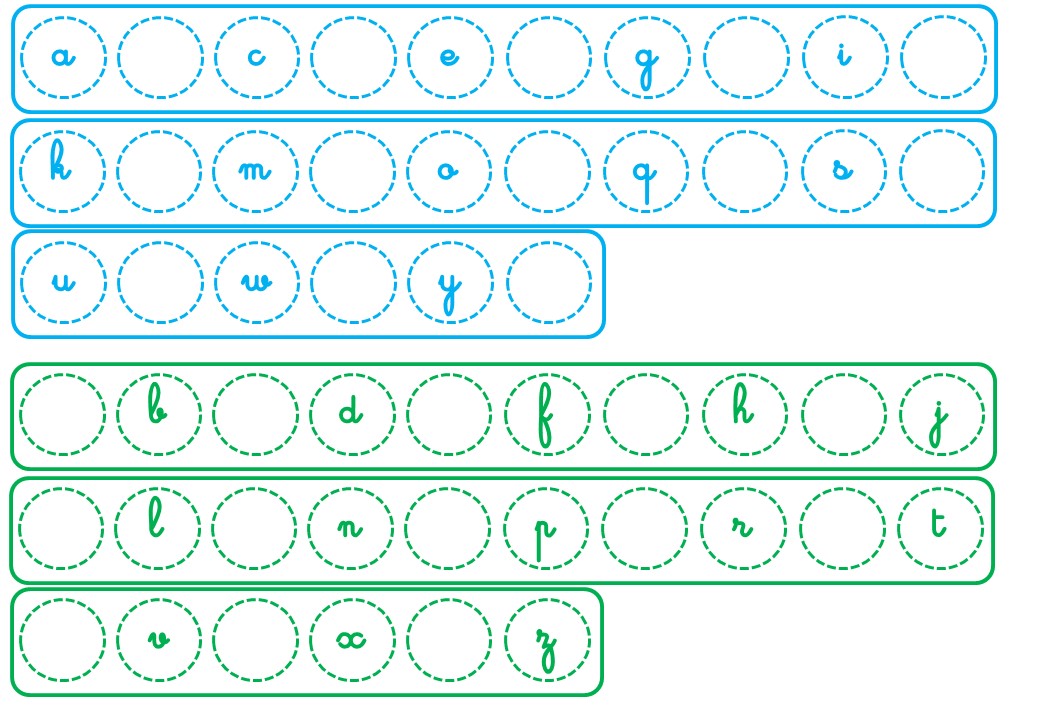 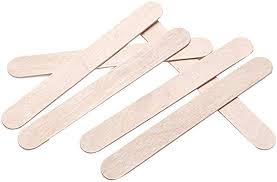 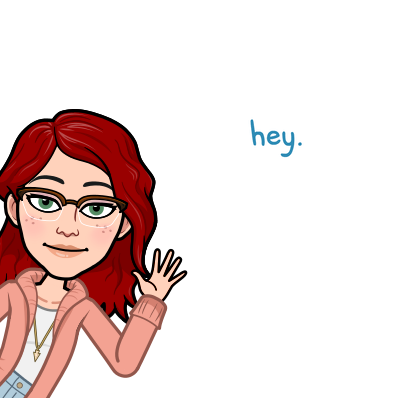